Сложение и вычитание чисел с разными знаками
6 класс
Вычислите:    
- 25 - (-45)
20
-70
-20
Умничка!Идем дальше!
!
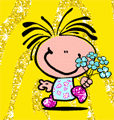 Грустно, что не знаешь! Попробуй еще раз!
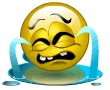 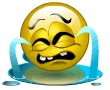 Вычислите:   
 - 42 + 82
-40
40
-124
Умничка! Смело нажимай кнопку!
*
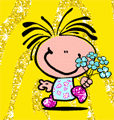 Грустно, что не знаешь! Попробуй еще раз!
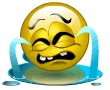 Прочитай правило!
Чтобы из одного числа вычесть другое, нужно к уменьшаемому прибавить число, противоположное вычитаемому.
!
Прочитай правило!
Чтобы сложить два числа с разными знаками, нужно из большего модуля слагаемых вычесть меньший и поставить знак того числа, модуль которого больше.
!
Молодец!
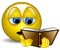